التنوع الاقتصادي
الوحدة 9
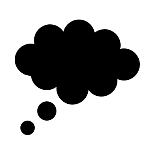 الدرس السادس عشر
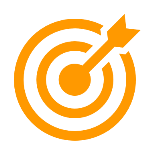 يعد انخفاض أسعار النفط في الأسواق العالمية من
التحديات التي يواجهها الاقتصاد الوطني
التنوع الاقتصادي:
التنوع الاقتصادي
لذا اعتنت حكومة وطني المملكة العربية السعودية بتنويع الاقتصاد المحلي، 
وترك الاعتماد على مصدر واحد هو النفط
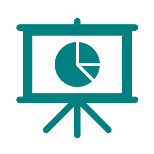 التنوع الاقتصادي:
التنوع الاقتصادي :
وقد عانى اقتصادنا الوطني انخفاضَ أسعار النفط عدة مرات؛ 
وهو ما أثر في مستوى الدخل الوطني
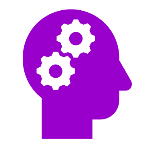 الوحدة 9
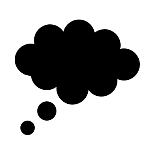 تقليص أخطار الاعتماد على مصدر اقتصادي  واحد للدخل الوطني.
تنمية قطاعات اقتصادية جديدة.
الدرس السادس عشر
التنوع الاقتصادي
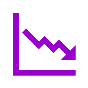 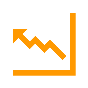 تشجيع الاستثمار
المحلي والخارجي
توفير فرص العمل 
للمواطنين.
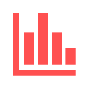 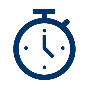 أسباب 
انتشار الفقر في العالم العربي والإسلامي
تعزيز النمو الاقتصادي 
لمستويات المعيشة.
زيادة الإمكانات الإنتاجية
 المحلية.
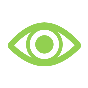 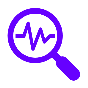 الوحدة 9
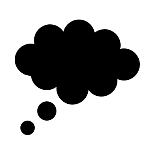 الدرس السادس عشر
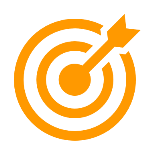 أقر مجلس الوزراء استراتيجية الدولة لتطوير الاقتصاد السعودي وفق رؤية
2030
التنوع الاقتصادي:
التنوع الاقتصادي
أشرف على إعدادها ومتابعتها صاحب السمو الملكي ولي العهد الأمير
محمد بن سلمان بن عبدالعزيز
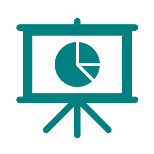 التنوع الاقتصادي:
التنوع الاقتصادي :
لتصبح إطاراً عاماً وتنظيمياً للسياسات الحكومية الرامية إلى تحقيق
 إصلاحات كثيرة، منها تنويع الاقتصاد المحلي
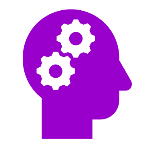 تجدنا  في جوجل
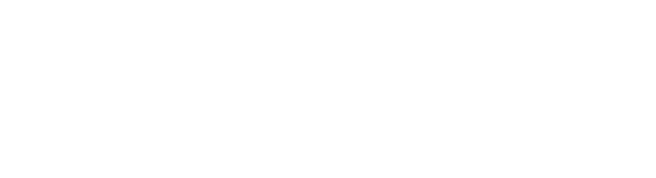 الوحدة 
9
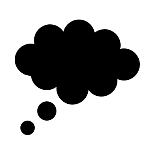 إعادة هيكلة القطاع الحكومي
الدرس السادس عشر
تطوير الأنظمة
التنوع الاقتصادي
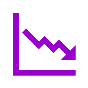 التحول الاستراتيجي
لشركة أرامكو السعودية
التخصيص
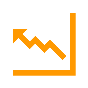 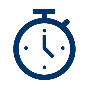 من الجهود الوطنية
لتنويع الاقتصاد
رؤية ٢٠30
تنمية الاستثمار
المشروعات
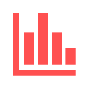 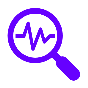 التنمية البشرية
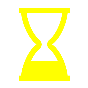 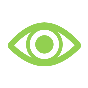 الوحدة 
9
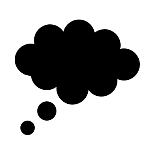 الدرس السادس عشر
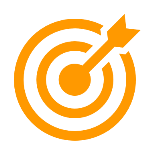 تنفيذ سياسات واسعة لتطوير القطاع الحكومي بحيث يصبح أكثر فاعلية ويواكب المستجدات في الاقتصاد واحتياجات المجتمع.
إعادة هيكلة القطاع الحكومي:
التنوع الاقتصادي
ولقد أُلغي عدد من المجالس العليا السابقة وأُنشئ مجلسان للشؤون الاقتصادية والتنمية والشؤون السياسية والأمنية؛ من أجل رفع كفاءة الأداء وتسريع الإجراءات ودقة تنفيذ الخطط
وأُدمج عدد من الوزارات لتحقيق مزيد من الكفاءة وتنظيم الاختصاص، مثل: وزارة البيئة والمياه والزراعة، ووزارة العمل والتنمية الاجتماعية، ووزارة التعليم.
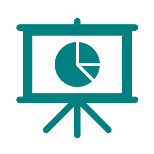 إعادة هيكلة القطاع الحكومي:
إعادة هيكلة القطاع الحكومي:
ومن جوانب تطوير القطاع الحكومي إنشاء عدد من الهيئات، والمراكز الحكومية؛ لخدمة الاقتصاد الوطني، مثل: الهيئة العامة للمنشآت الصغيرة والمتوسطة، وهيئة المشتريات الحكومية والمحتوى المحلي.
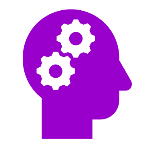 الوحدة 9
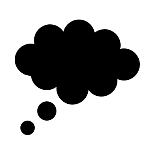 1
2
الدرس السادس عشر
التنوع الاقتصادي
تنمية المحتوى المحلي بجميع مكوناته على مستوى الاقتصاد الوطني
نشاط 1
يشرح الطلبة بالاستعانة بمصادر التعلم المناسبة أبرزَ اهتمامات هيئة المشتريات الحكومية والمحتوى المحلي.
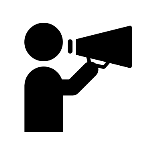 الارتقاء بأعمال المشتريات الحكومية و متابعتها لتحقيق الأهداف التنموية و المالية حسب الرؤى و الاستراتيجيات و الخطط الوطنية
الوحدة 
9
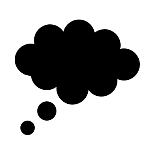 الدرس السادس عشر
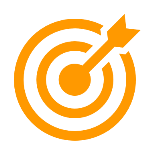 تعد الأنظمة عاملاً مهماً في النشاط الاقتصادي لتحقيق التحفيز، والضبط، والشفافية، والتنظيم، والتنافسية
تطوير الأنظمة:
التنوع الاقتصادي
ولذا أصدرت الحكومة عدداً من الأنظمة التي تخدم المجالات
الاقتصادية. ومن تلك الأنظمة 
نظام مكافحة غسيل الأموال
نظام الإقامة المميزة، ونظام
صندوق الاستثمارات العامة
نظام ضريبة القيمة المضافة
نظام المنافسة
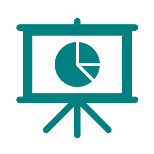 تطوير الأنظمة:
الوحدة 9
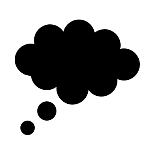 1
2
الدرس السادس عشر
التنوع الاقتصادي
تعتبر عمليات غسيل الأموال منهكة للاقتصاد باختلاف أغراضها
نشاط 2
يستنتج الطلبة أثر نظام مكافحة غسيل الأموال في الاقتصاد الوطني بالاستعانة بمصادر التعلم
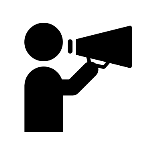 لذلك تم إنشاء نظام مكافحة غسيل الأموال ضمن جهود تسم للمملكة مسار سليم و صحي لاقتصادها تحميه من أضرار جرائم غسل الأموال و تحافظ  على استقرارها
الوحدة 9
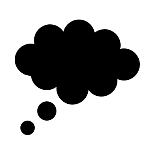 الدرس السادس عشر
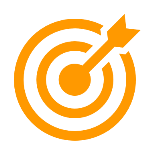 من البرامج الحكومية التي بدأت لتنويع الاقتصاد الوطني:
 
برنامج إعادة هيكلة صندوق الاستثمارات العامة ليصبح أكبر صندوق سيادي عالمي
 وزيادة الهيئة العامة للاستثمار

تحفيز مجالات الاستثمار الأجنبي داخل الوطن

 ولجنة (تيسير) التي ترمي إلى دعم القطاع الخاص

وبرنامج (مراس ) لتحسين أداء الأعمال في القطاع الخاص
تنمية الاستثمار:
التنوع الاقتصادي
الوحدة 9
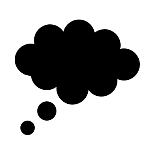 1
2
الدرس السادس عشر
التنوع الاقتصادي
لجنة تيسير هي اللجنة التنفيذية لتحسين أداء الأعمال في القطاع الخاص  و تحفيزه
نشاط 3
يرجع الطلبة إلى موقع الهيئة العامة للاستثمار لتحديد أبرز مهامّ لجنة (تيسير).
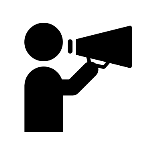 من مهامها متابعة تنفيذ التوصيات و القرارات المتعلقة بتحسين مناخ الاستثمار في المملكة
الوحدة 9
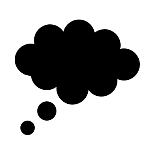 التحول الاستراتيجي
 لشركة أرامكو السعودية:
الدرس السادس عشر
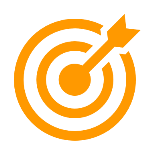 من أبرز القرارات التي اتخذتها حكومة وطني المملكة العربية السعودية لتنويع الاقتصاد المحلي تحويل شركة أرامكو السعودية إلى شركة مساهمة وتخصيص (٥٪ ) من أسهمها البالغة ٢٠ مليار سهم، كما بدأت الشركة في اتخاذ خطوات واضحة لتنويع نشاطها مواكبة للتطلعات والرؤية
التنوع الاقتصادي
حددت حكومة وطني المملكة العربية السعودية عدداً من القطاعات الملائمة للتخصيص مثل: الطاقة، والمياه، وبعض الخدمات البلدية والتعليمية؛ لإشراك القطاع الخاص في الاقتصاد الوطني، والارتقاء بخدمات هذه القطاعات وترشيده
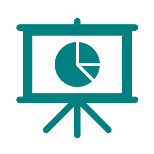 التخصيص:
التنمية البشرية:
لأن القوى العاملة السعودية أساس مهم في الاقتصاد المحلي؛ تضمنت برامج رؤية ٢٠٣٠ برنامجاً خاصاً بالتنمية البشرية لرفع كفاءة العمل لدى الموظف الحكومي، وزيادة معدلات التدريب وتحسين مخرجات التعليم
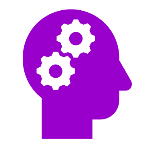 الوحدة 9
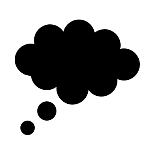 التحول الاستراتيجي
 لشركة أرامكو السعودية:
الدرس السادس عشر
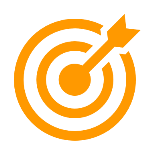 أقرت حكومة وطني المملكة العربية السعودية عدداً من المشروعات الاقتصادية في أنحاء الوطن لتوفير بيئة سياحية وترفيهية، وفرص عمل للمواطنين، وتحسين جودة الحياة للمواطن السعودي
التنوع الاقتصادي
ومن الأمثلة لهذه المشروعات: مشروع مدينة نيوم شمال غرب المملكة، ومشروع البحر الأحمر، ومشروع القدية بالرياض، ومشروع مدينة جازان للصناعات، ومشروعات وسط مدينة جدة وأبها
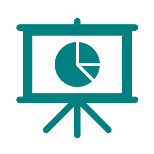 التخصيص:
التنمية البشرية:
لأن القوى العاملة السعودية أساس مهم في الاقتصاد المحلي؛ تضمنت برامج رؤية ٢٠٣٠ برنامجاً خاصاً بالتنمية البشرية لرفع كفاءة العمل لدى الموظف الحكومي، وزيادة معدلات التدريب وتحسين مخرجات التعليم
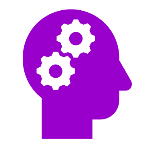 الوحدة 9
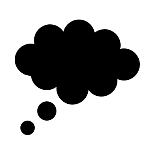 1
2
3
الدرس السادس عشر
التنوع الاقتصادي
التنمية البشرية و تنمية الاستثمار
نشاط 4
يذكر الطلبة ثلاثة من أبرز جهود حكومة وطني لتنويع الاقتصاد
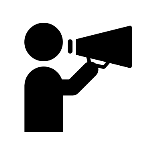 المشروعات و التخصيص
إعادة هيكلة القطاع الحكومي
الوحدة 9
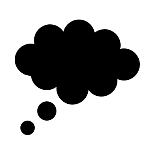 1
2
3
الدرس السادس عشر
التنوع الاقتصادي
لما لها من فوائد أهمها تعزيز النمو الاقتصادي لمستويات المعيشة
نشاط 4
يعلل الطلبة اتخاذ المملكة العربية السعودية سياسة تنويع الاقتصاد
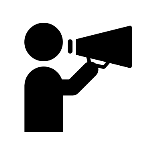 تشجيع الاستثمار المحلي و الخارجي و تقليص أخطار الاعتماد على مصدر اقتصادي واحد للدخل الوطني
توفير فرص عمل جديدة و غيرها من الفوائد
انتهى الدرس